Mrs. Kheyfets-  English 7
Elements of Fiction 2015
Setting
Time and Place

  The purposes of setting are to:
Create problems for the characters 
Provide background for the events and characters 
Help understand the characters and their conflicts
Setting:  three things to Consider
2.  Place
Geographical (the Earth)
Topographical (places)
Inanimate Object (plane, car, boat, etc.)
1.  Time:
Past
Present
Future
Season
Time of Day
Setting:  three things to Consider
Environment
Weather
Noise level
Mood or atmosphere
Social conditions
Writing that focuses on the speech, dress, mannerisms, customs, etc. of a particular place.
Plot
Literary element that describes the structure of a story. 
Shows arrangement of events and actions within a story.
Plot
The sequence of events in a story
Built around a conflict
Tells what happens, when, and to whom
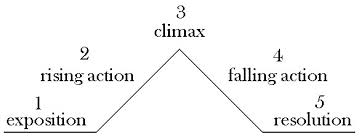 Plot
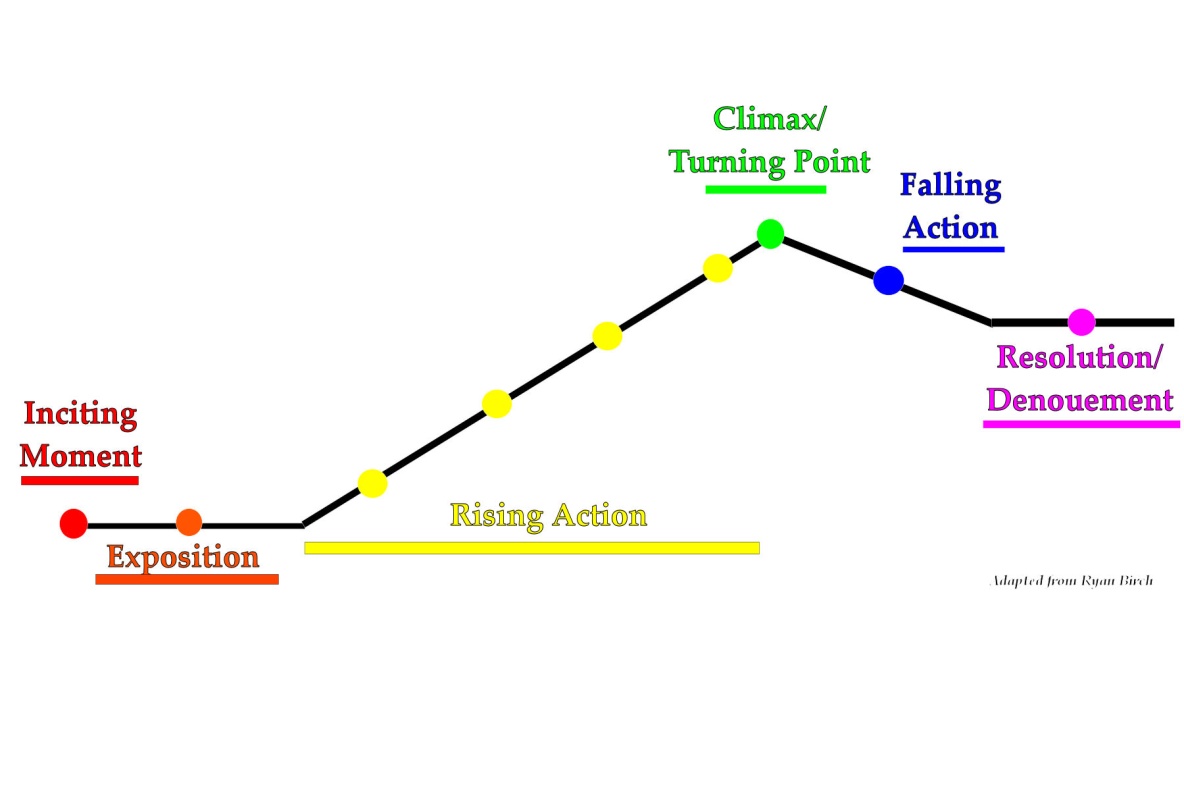 Plot:  Exposition
Background information needed to understand the characters and the action that will take place later.
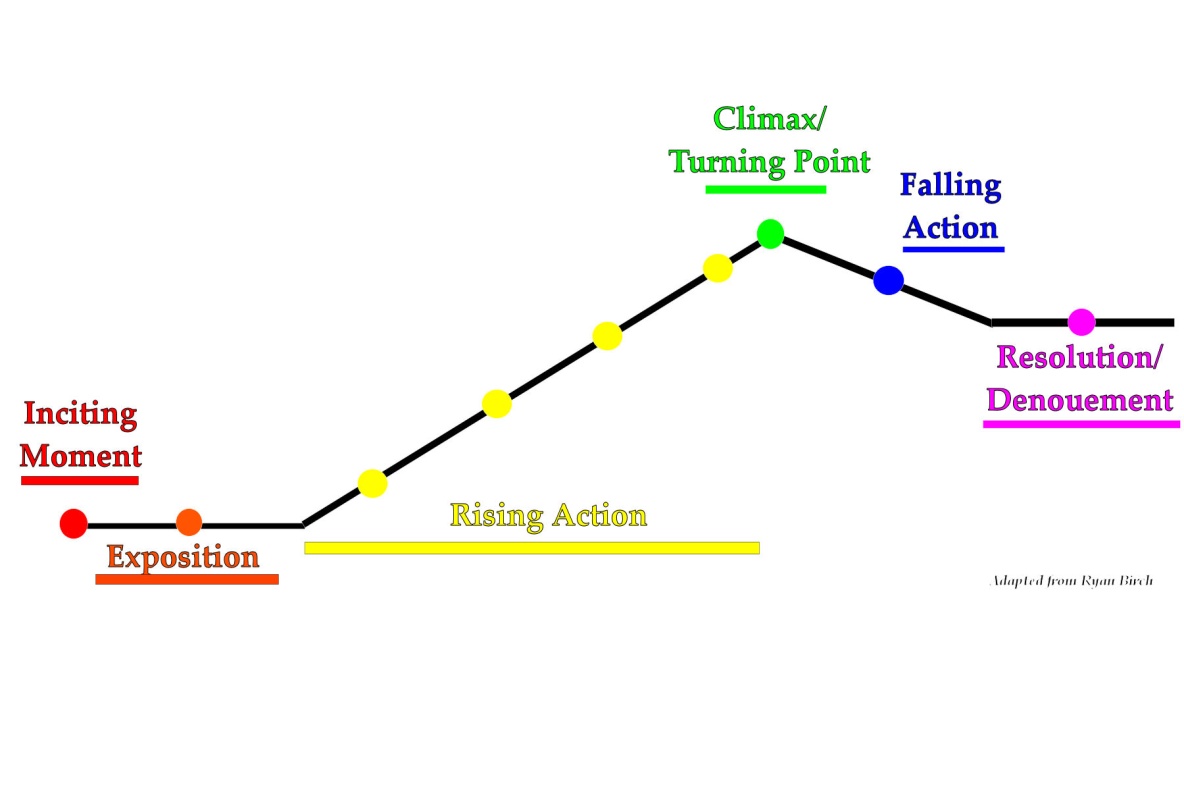 Plot:  Rising Action
Stage in which the action builds intensity
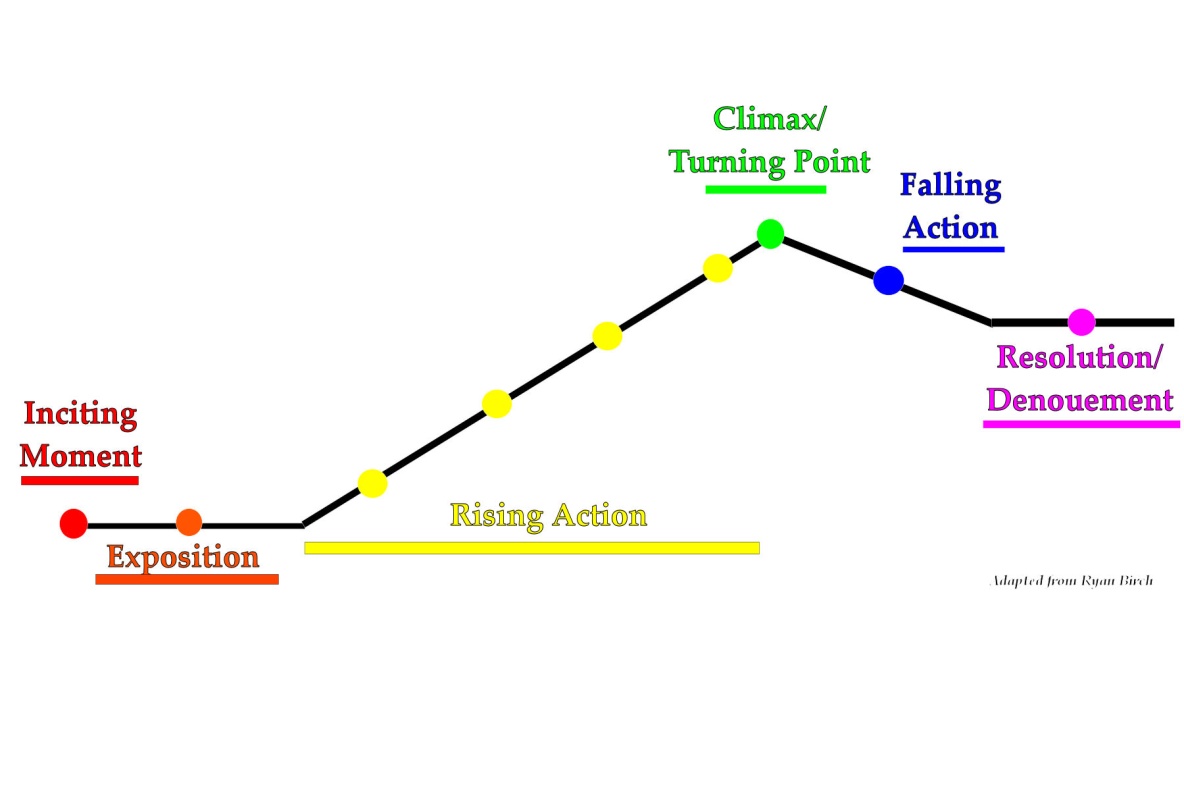 Plot:  Climax
Point of greatest tension or importance, where the decisive action takes place
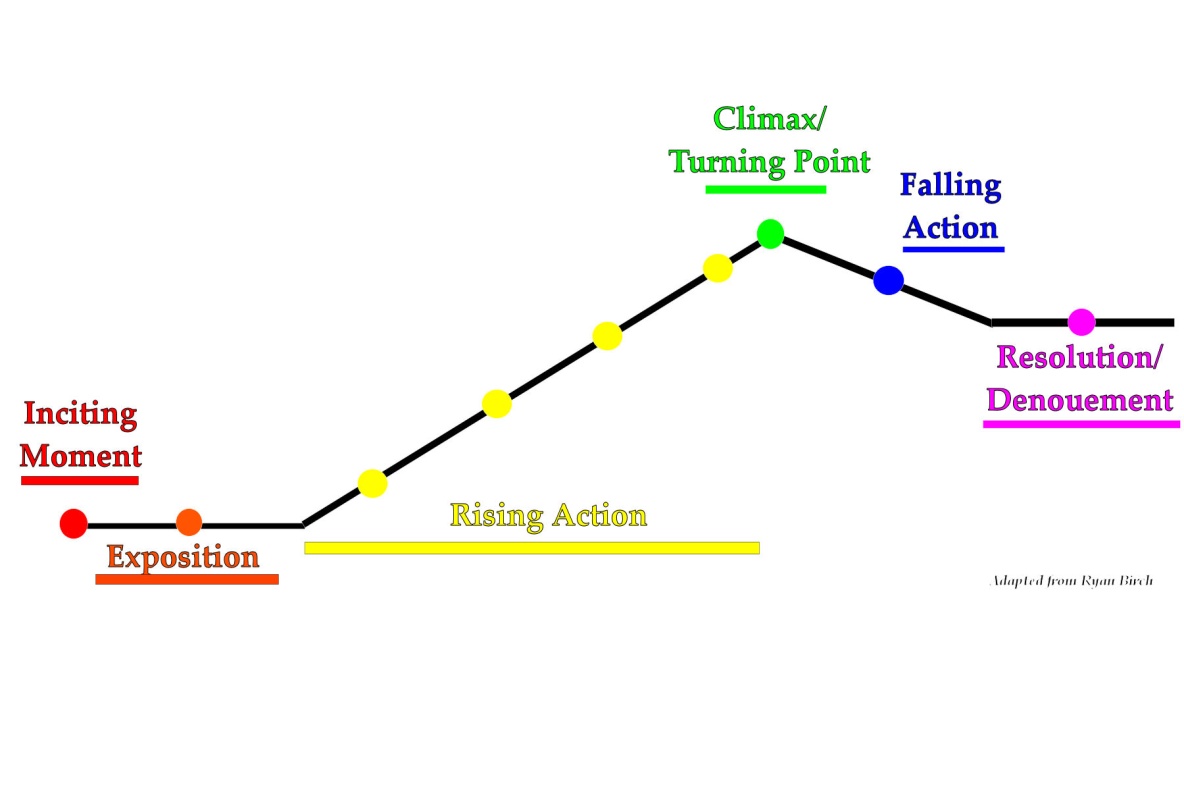 Plot:  Falling Action
Stage during which the intensity of the climax becomes quiet, less active, or sinks
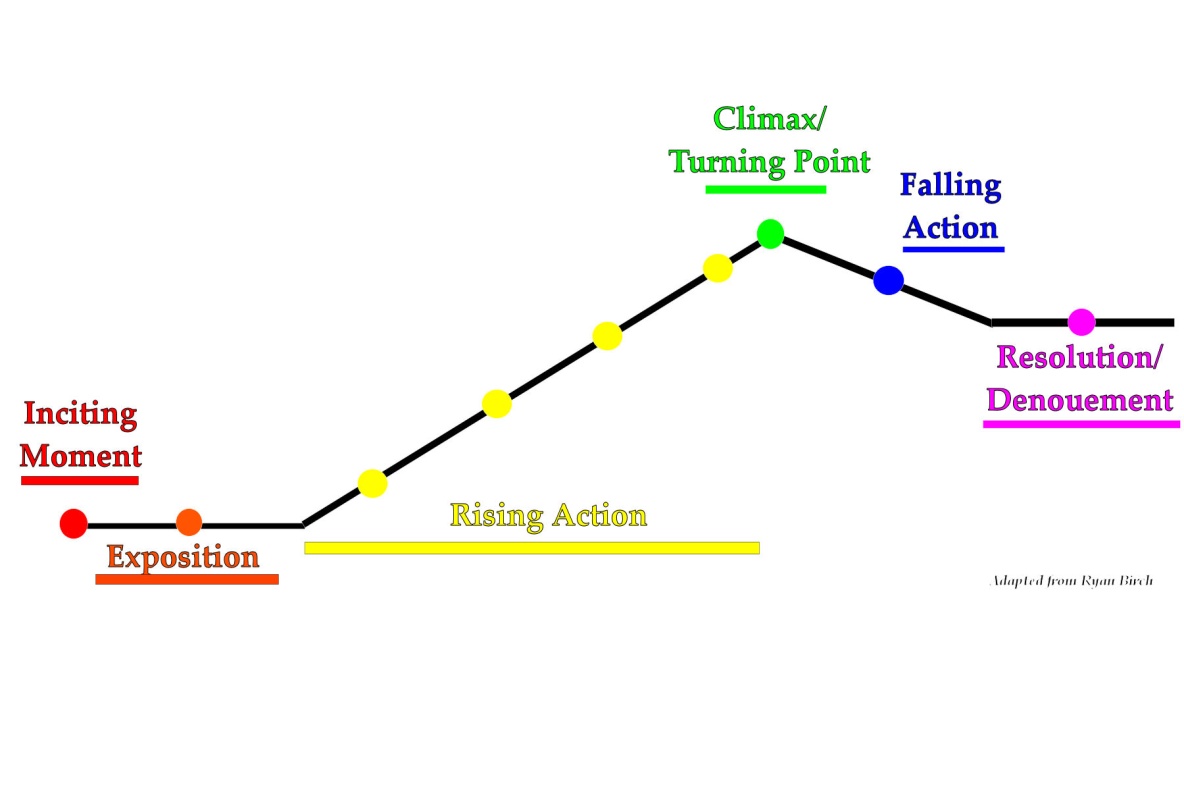 Plot:  Resolution
Final stage in plot where action comes to an end and loose ends are tied up
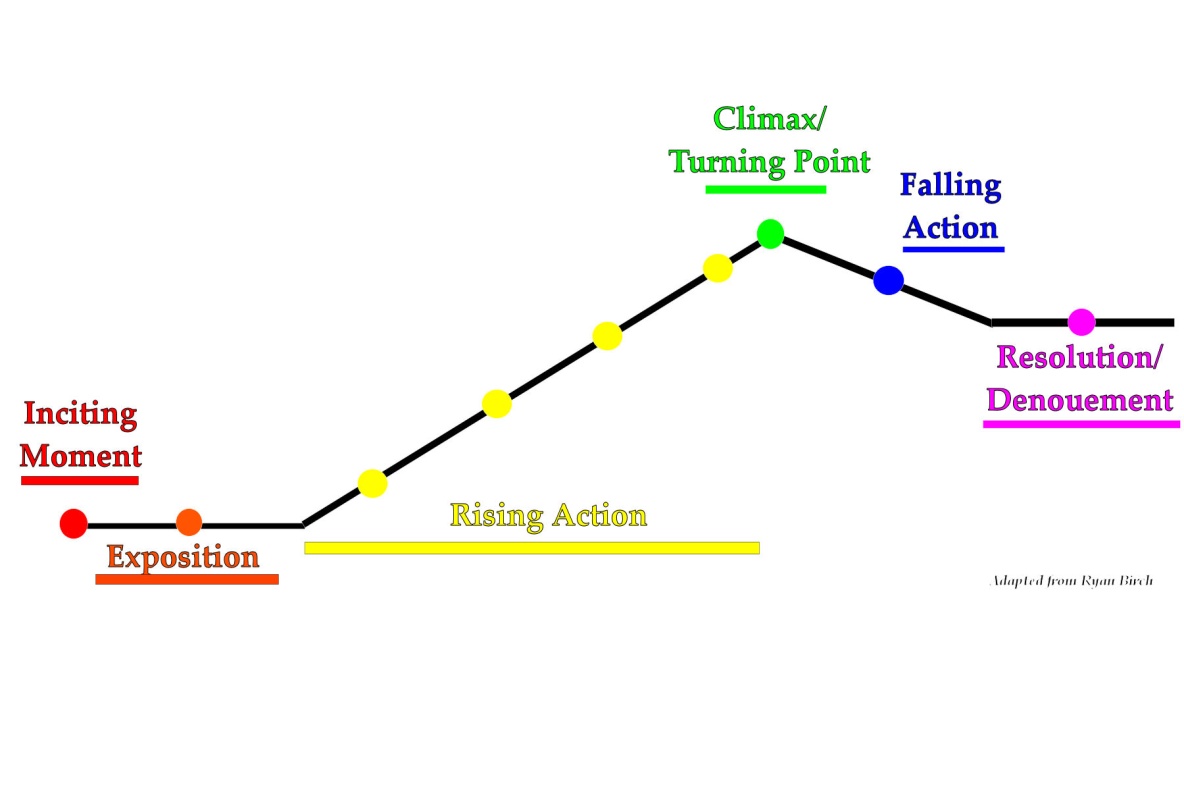 Conflict
The struggle between opposing forces

Internal

External
Internal Conflict
Person vs. Self

Problem with deciding what to do or think

Internal conflicts within
   the mind of a character
External Conflict
Person vs. Society
Problem with the laws or beliefs of a group

Person vs. Nature
Problem with force of nature,
   such as a blizzard or hurricane

Person vs. Person
Problem with another character

Person vs. Fate
Problem that seems to
   be uncontrollable
Practice!  What’s the conflict?
A hailstorm hit a small town in Georgia and caused over two million dollars in damage.

Dave and Tony began fighting over Rachel.

Susie can’t decide if she should lie to her mom about the dance or tell the truth.

Ben was going 15 miles over the speed limit when he got pulled over.  He ended up getting a ticket.
Point of View
Narrator
The person telling the story who may or may not be a character in the story


1st Person
The narrator is a character in the story
Uses pronouns such as I, me, we, and us
Point of View
2nd Person
Narrator address the reader directly as though she is part of the story
(“You walk into your house.  You see your dog…”)

3rd Person Limited
Narrator tells primarily what one character thinks, feels, and observes.
The narrator is not a character in the story
Uses pronouns, such as he, she, it, they, and them
Point of View
3rd Person Omniscient
The all-knowing narrator
The narrator relates the thoughts and feelings of all the characters
The narrator is not a character in the story
Uses pronouns, such as he, she, it, they, and them
Character
Person, animal, or imaginary creature
Two kinds of Characters:
Protagonist
main character or hero
Antagonist
another character who causes conflict for the protagonist.
Can be a character, society, or object
Characterization
A description of individuals in a story

Five ways to develop a character:
Physical description of character
Character’s speech, thought, and actions
The speech, thoughts, and actions of other characters
Eye-awakening situations
Direct statement about character